HPC: Warm UpYou’ve just arrived in Manhattan by train. Penn Station (W 33rd and 7th Ave). Give directions of how to get to Rockefeller Center
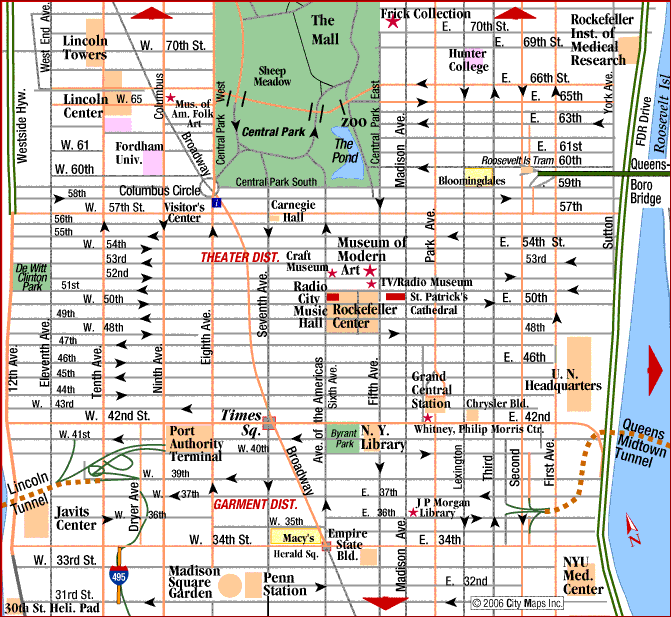 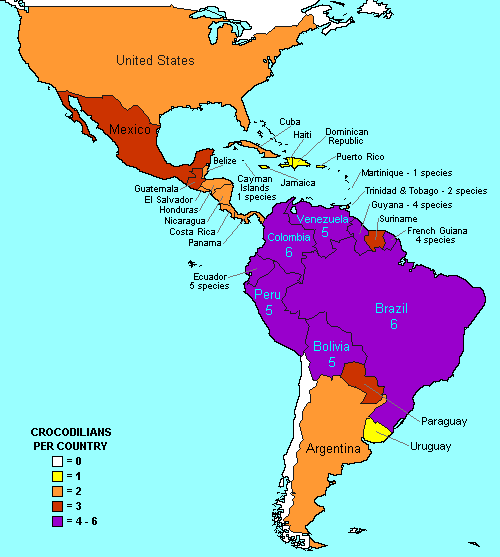 Fun Fact
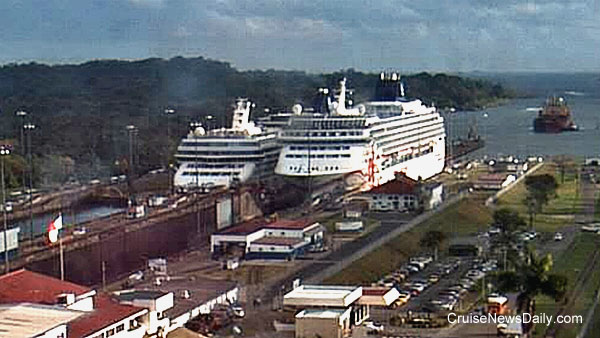 How much was the toll for the Norwegian Pearl to pass through the 
Panama Canal?
Cartesian Coordinates vs. Polar Coordinates
Polar coordinates, given by (r, θ) where r is the distance from the origin (the pole) and θ is the angle from the positive x-axis.
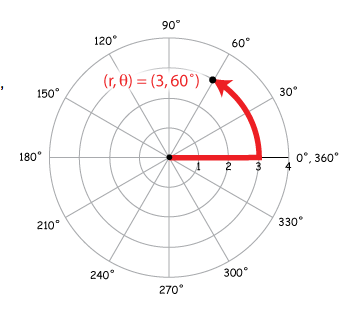 Example 1: Plotting Polar Coordinates
Plot the points whose polar coordinates are given.
(1, 3π/4)         (3, -π/6)              (3, 3π)           (-4, π/4)
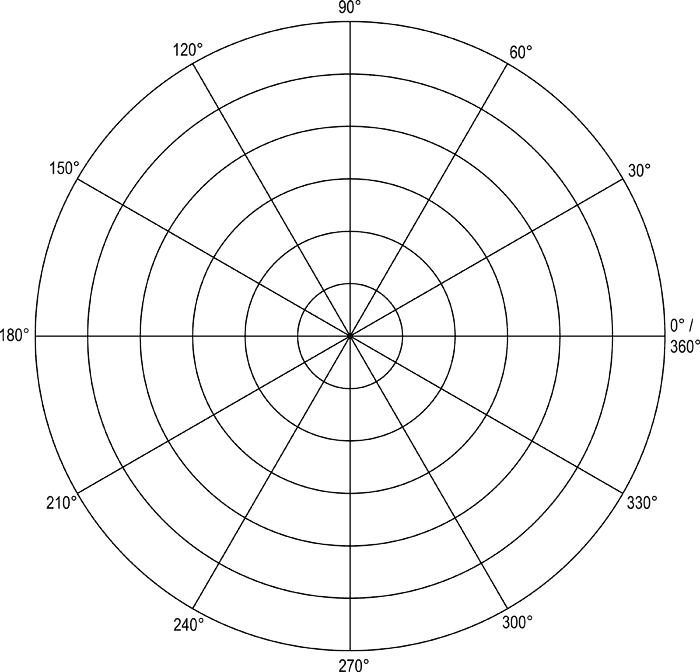 Representing the same points with different coordinates.
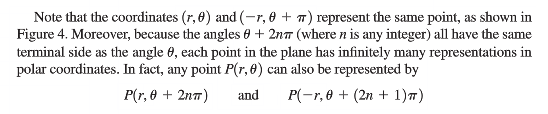 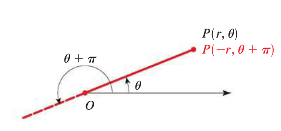 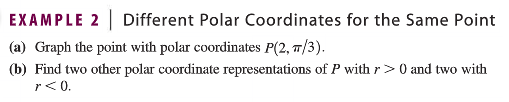 Going between the 2 coordinate systems
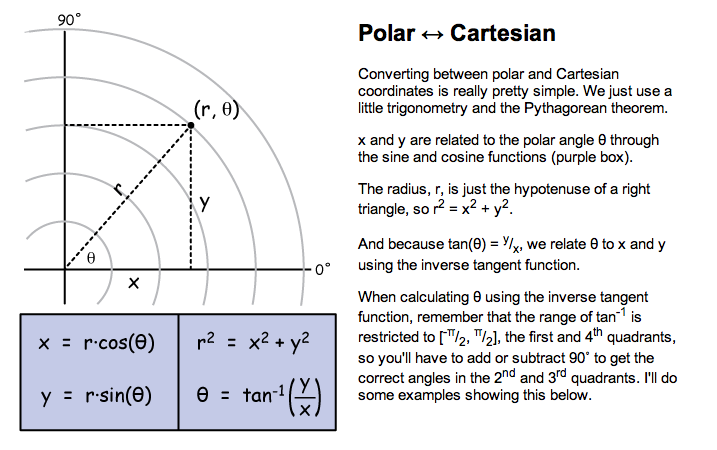 Example 1: Polar to Rectangular
Find the rectangular coordinates for the point that has polar coordinates (4, 2π/3).
Example 2: Rectangular to Polar
Find the polar coordinates for the point that has rectangular coordinates (2, -2).
You Try!
1.) Find the rectangular coordinates for the point that has polar coordinates (-4, 5π/2).


2.) Find the polar coordinates for the point that has rectangular coordinates (-7, 7).
Example 3: Polar Equations
Express the equation x2 = 4y in polar coordinates.
Example 4: Converting equations from polar to rectangular coordinates.
a.) r = 5 sec θ				b.) r = 2 sin θ      c.) r = 2 + 2cos θ
You Try!
a.) r = 4 sin θ      							b.) r = 5 + 4cos θ
WHITEBOARDS
Homework #26
Section 8.1 (Pg. 546-547) #3, 5, 9, 27, 35, 37